.
Инициативный проект
«Площадка 
для выездной торговли».
На территории деревень: Тимоховская, Бабинская, Фоминская и Никитинская проживает 37 человек. 
В летние месяцы число проживающих значительно увеличивается. К нам раз в неделю приезжает выездная торговля с товарами первой необходимости.
Павильон для ожидания машины отсутствует, в непогоду ожидающие люди прячутся под кронами деревьев.
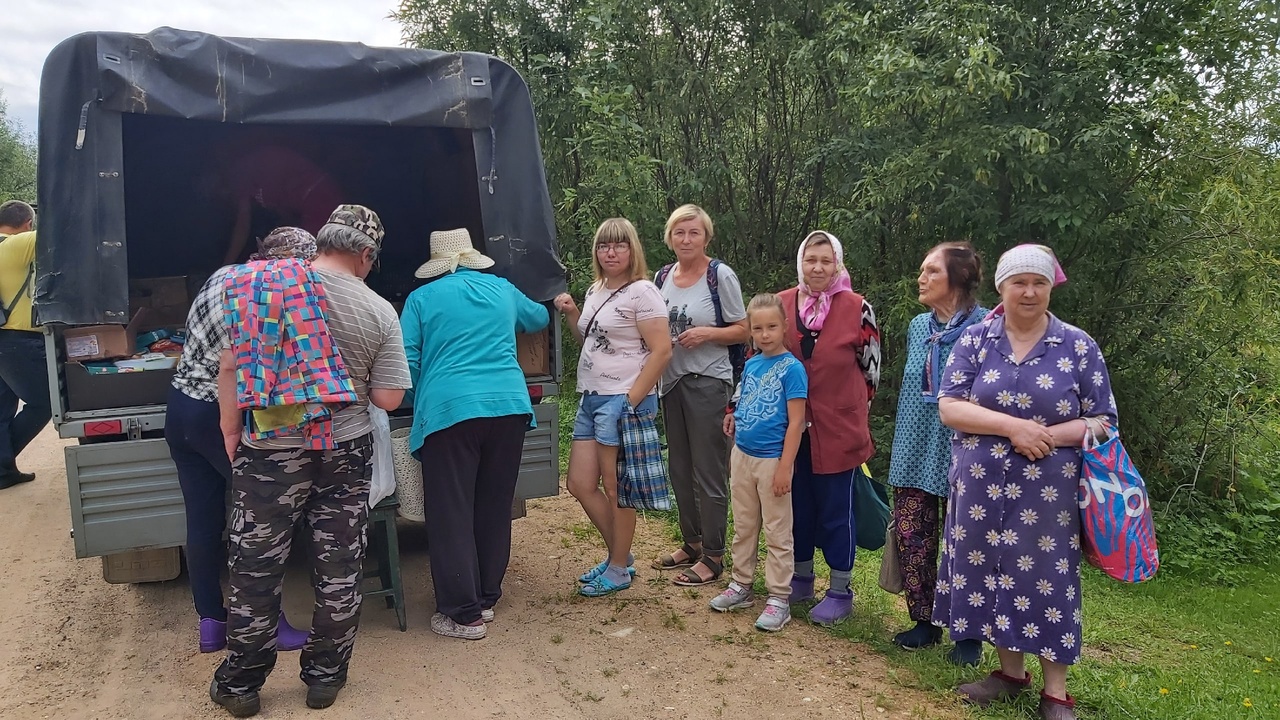 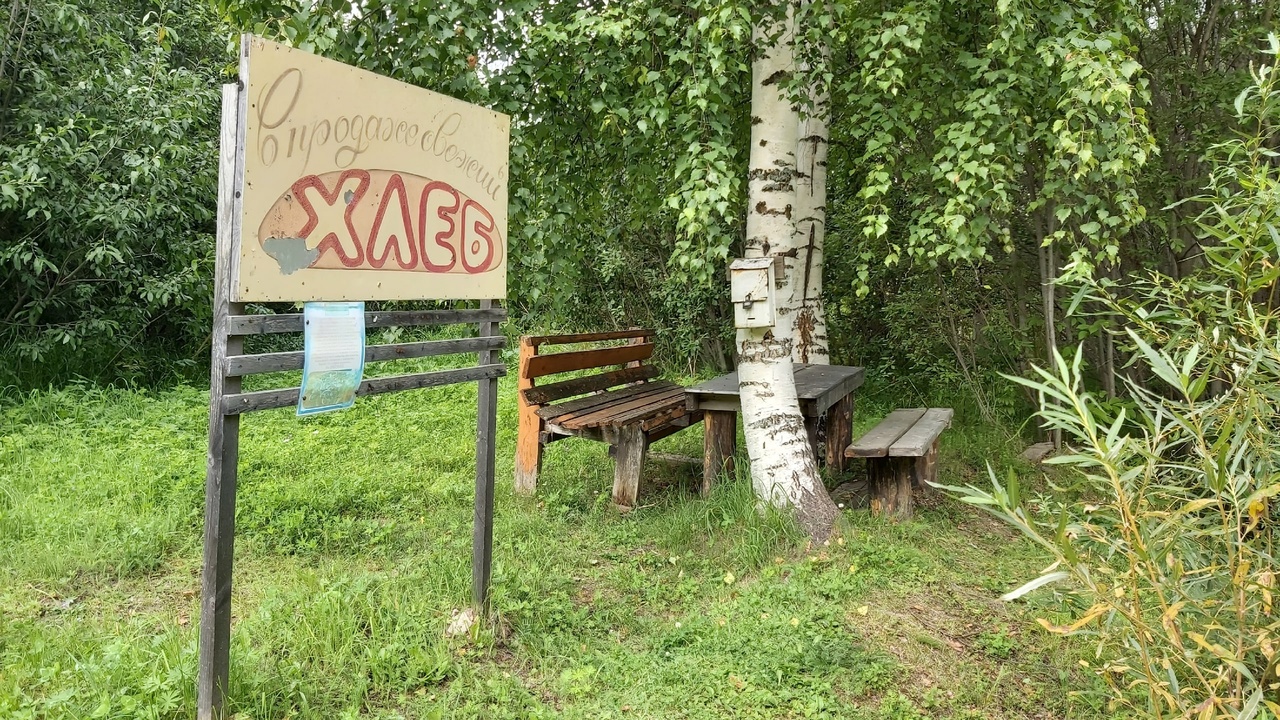 По инициативе Совета ветеранов силами жителей в 2021 году начато обустройство площадки ожидания: установили стол, две скамьи и информационный стенд.
Место ожидания
Пожилые жители используют данное место для отдыха  когда идут, в расположенные на расстоянии более двух километров, медпункт, территориальный отдел,  отделение связи, хозяйственные и продуктовые магазины.
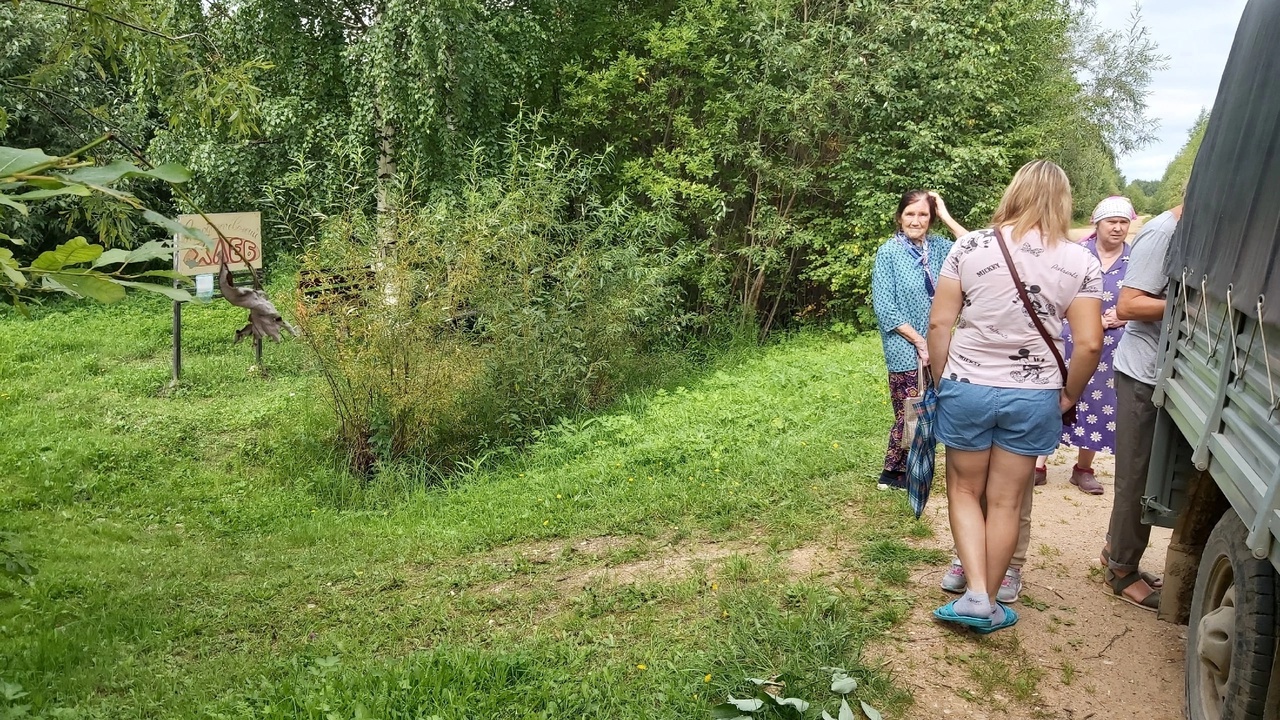 Площадка для ожидания машин
(машины выездной торговли и машины по сбору твердых бытовых отходов заросла кустарником и деревьями
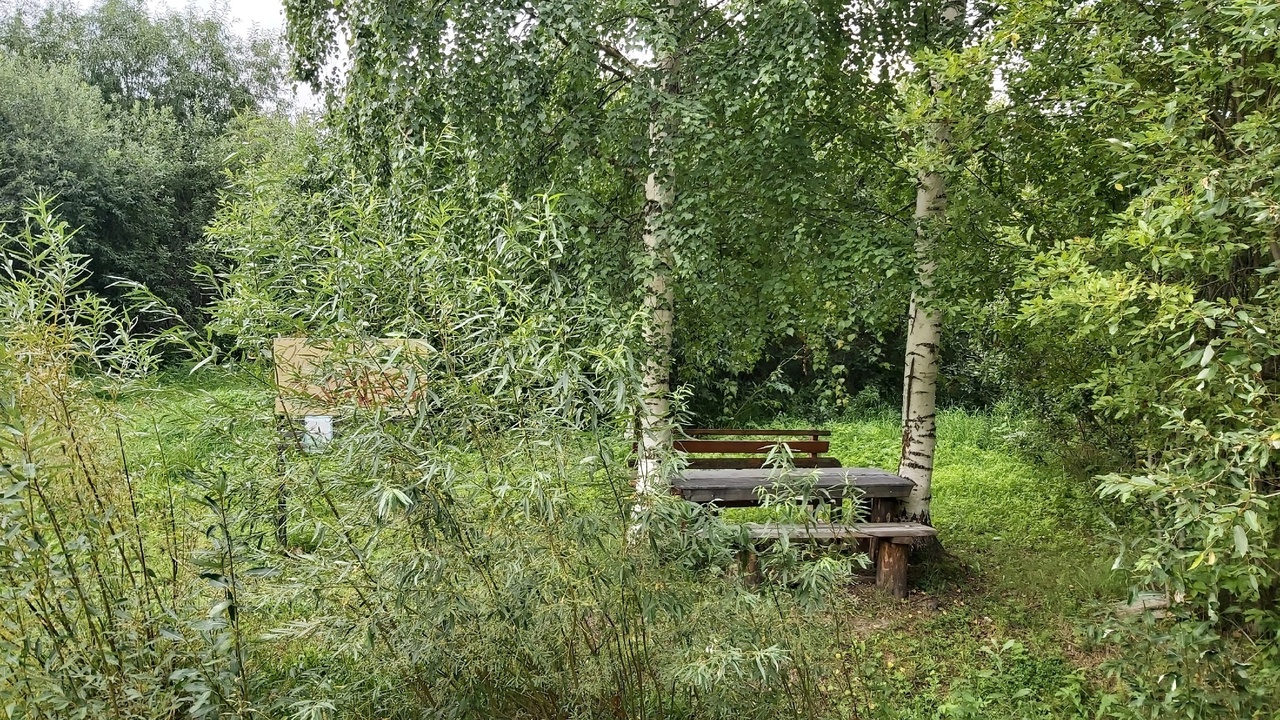 Мы примемтрудовое участие в реализации проекта – вырубим  и уберем кусты и деревья на территории площадки (300 кв. м.), изготовим и установим скамью в павильон и скамью-подставку для сумок, покрасим стол и скамейки (трудовое участие на сумму 25,07 тыс. руб., средства физических лиц 2,0 тыс. руб.).
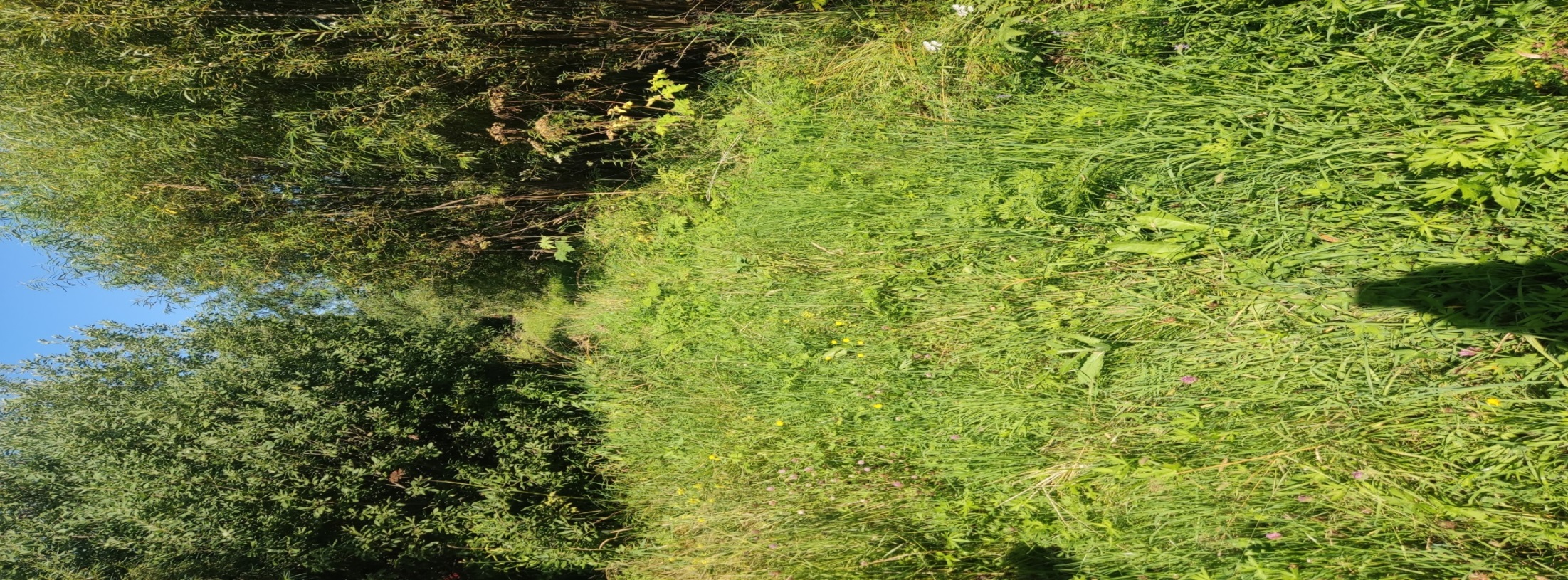 Для  решения проблемы 
отсутствия безопасной и достаточно комфортной обстановки при ожидании выездной торговли и машины ТКО
в деревнях, удаленных от центра села Тимошино, выдвигаю проект по благоустройству площадки для выездной торговли.
Благодарим 
за внимание!

Инициатор инициативного проекта 
«Площадка для выездной торговли» 
Спиридонова Лира Дмитриевна, 28.07.1934г. р., 
председатель Совета ветеранов с. Тимошино